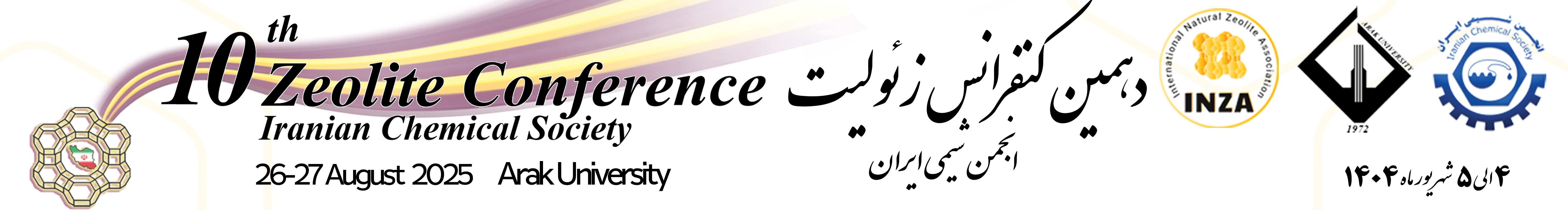 A0000
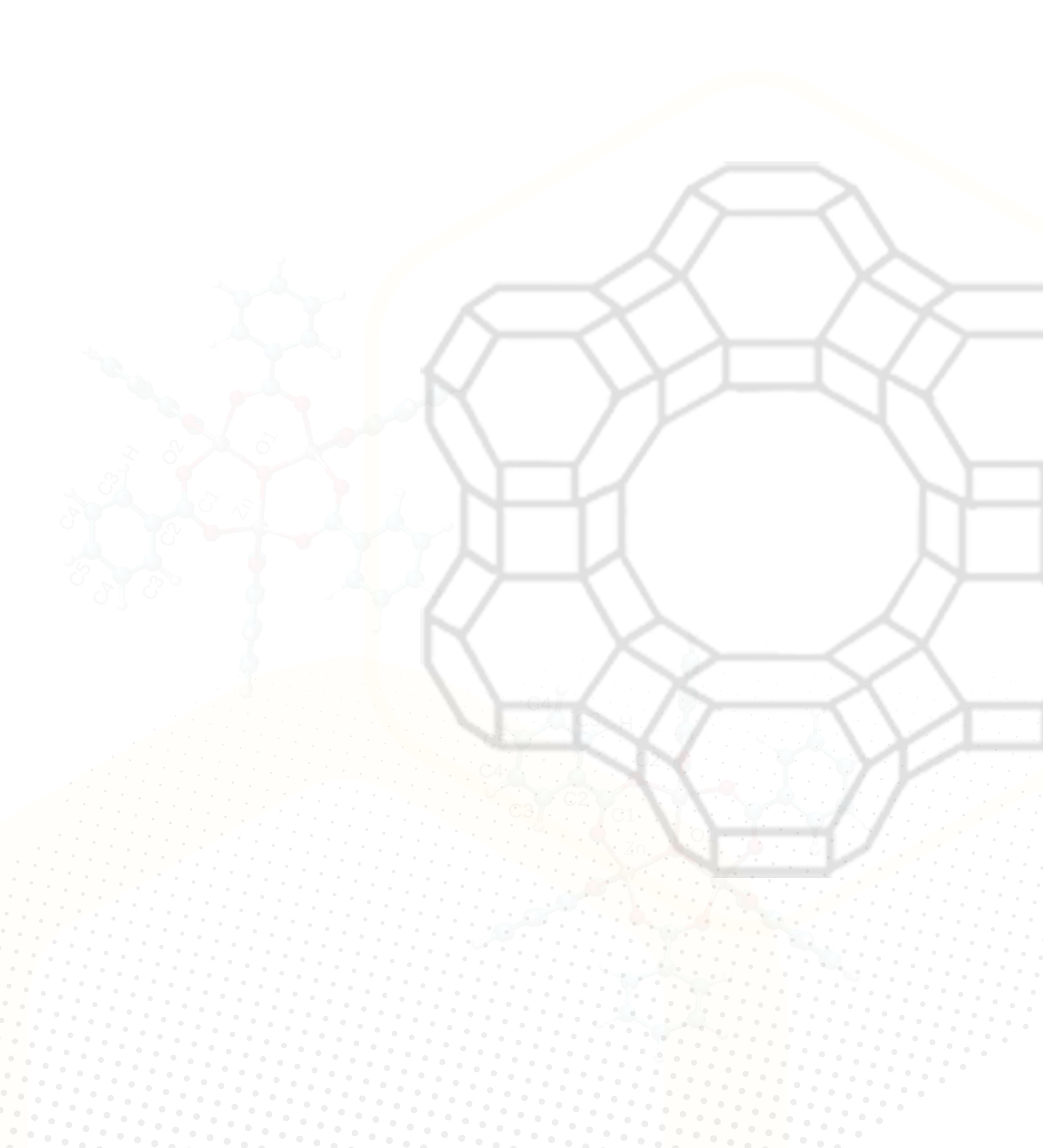 Title ….… Title …..… Title …..… Title …….. Title …..… Title …..… Title …….. Title …..… Title …..… Title …….. Author Name a, Author Name ⃰ b, Author Name c, ….Corresponding Author E-mail : ……………. a Department Of Chemistry……. b Department Of Chemistry……..c Department Of Chemistry……..
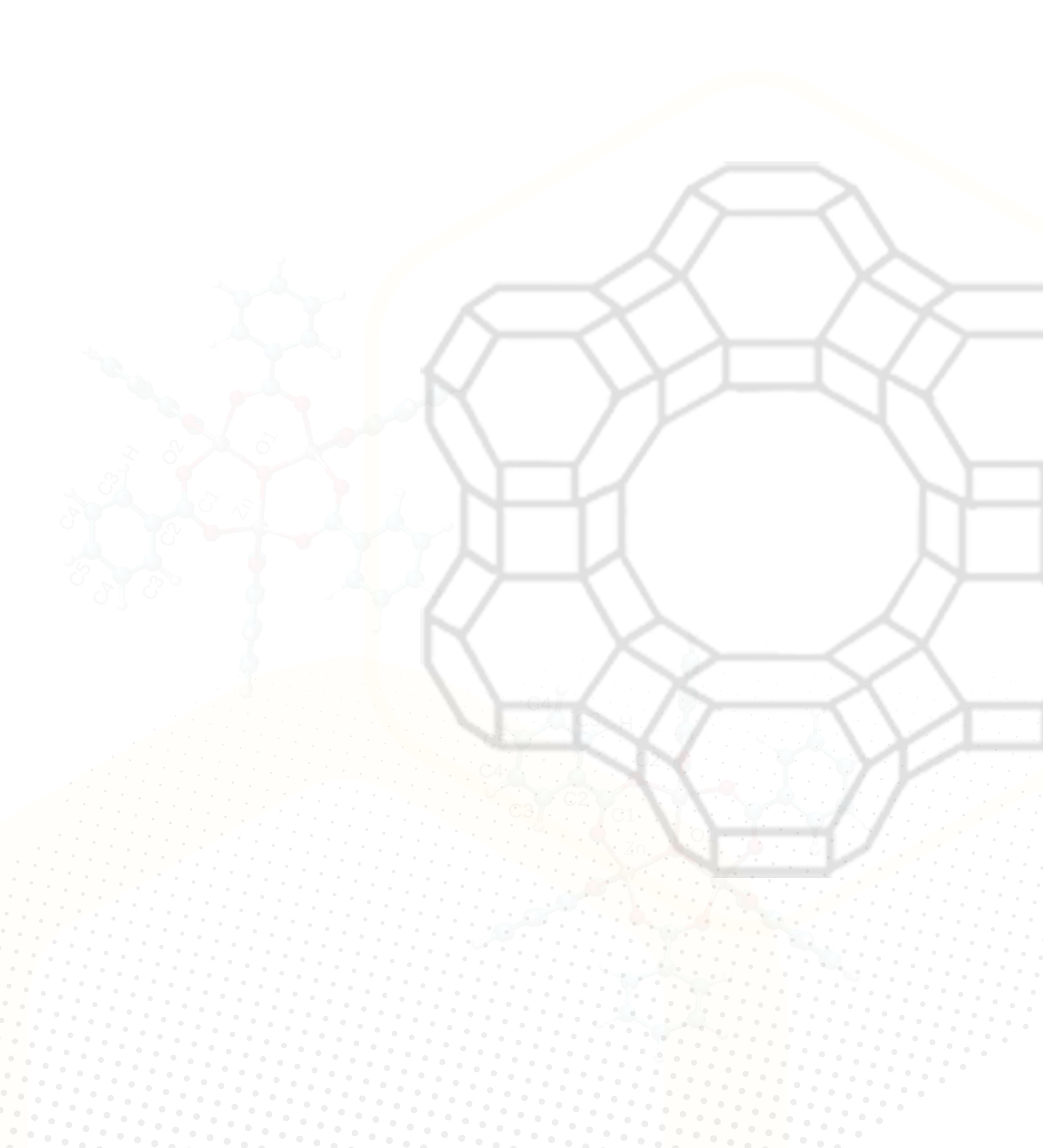 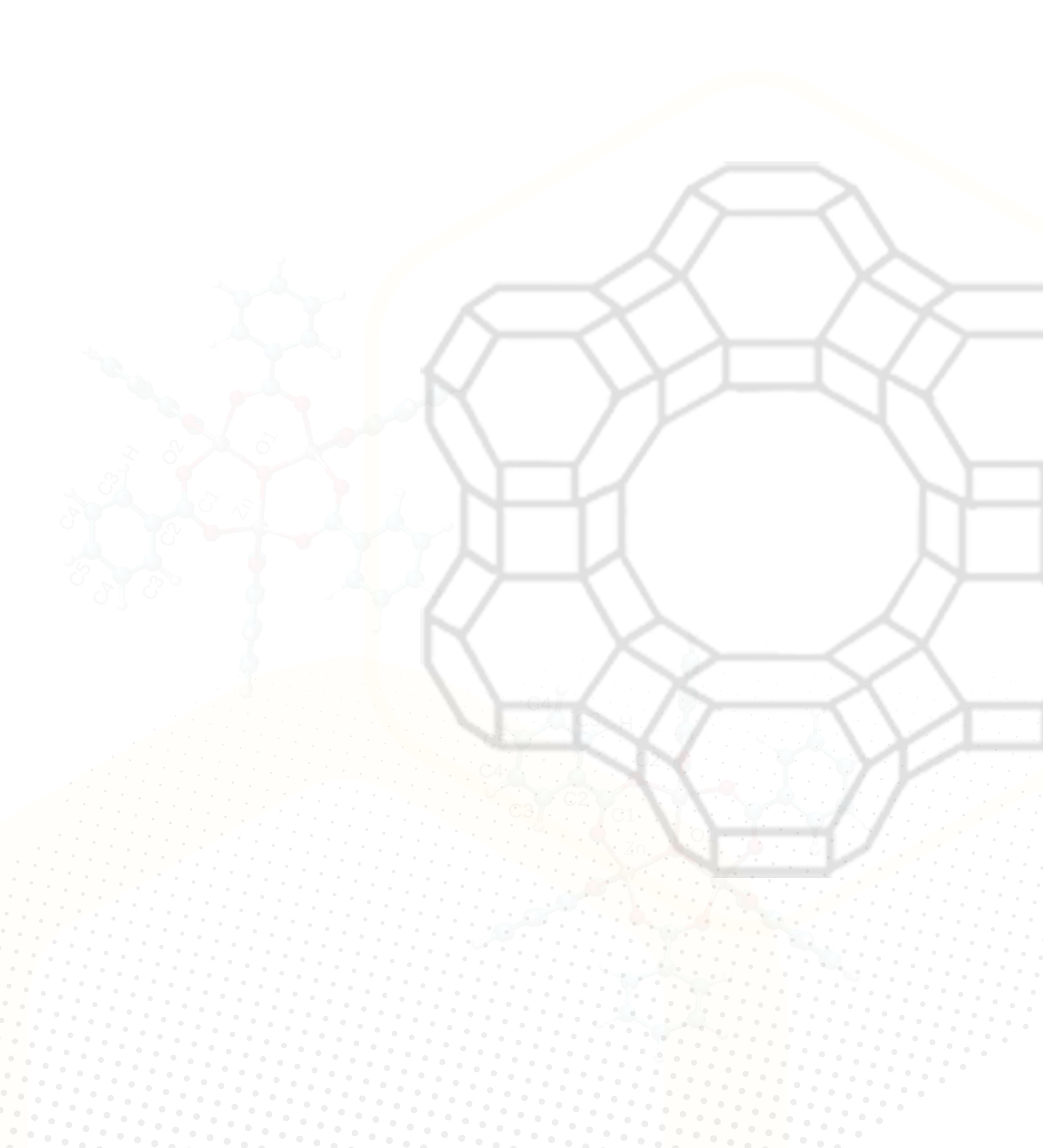 results & discussion
………………………………………………………………………………………………………………………………………………………………………………………………………………










Conclusion
………………………………………………………………………………………………………………………………………………………………………………………………………………





References
………………………………………………………………………………………………………………………………………………………………………………………………………………
Abstract
………………………………………………………………………………………………………………………………………………………………………………………………………………






Introduction
………………………………………………………………………………………………………………………………………………………………………………………………………………















Experimental
………………………………………………………………………………………………………………………………………………………………………………………………………………